美洲華語第四冊
第九課（繁體）
老師請善用第四冊DVD
第一週
課前活動
學生參加過什麼比賽? 請學生分享比賽心得及經驗。
推廌影片：國小接力賽(六分鐘) https://www.youtube.com/watch?v=JRbi5SR6Puo
課文：夏季運動會（聽一聽）
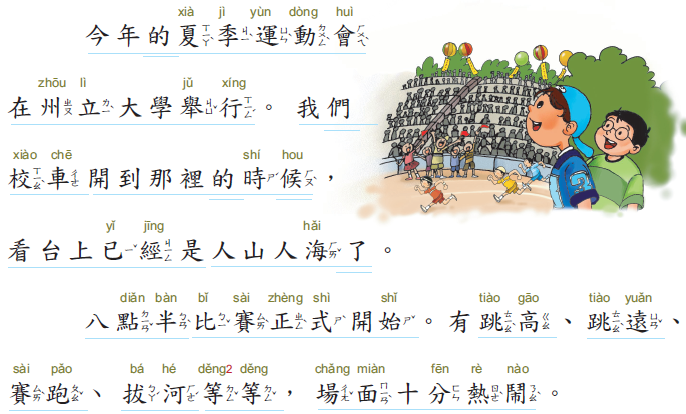 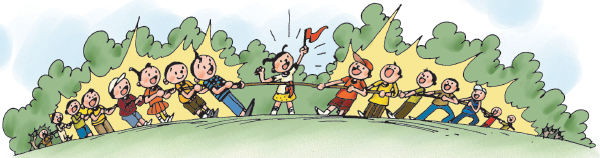 聽一聽
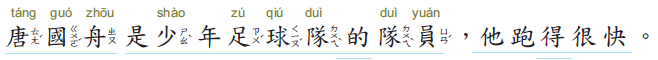 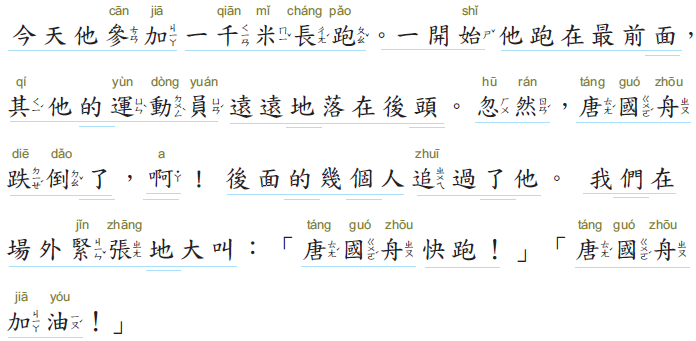 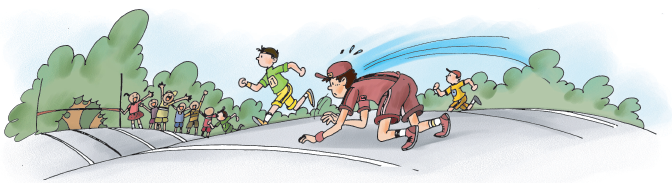 聽一聽
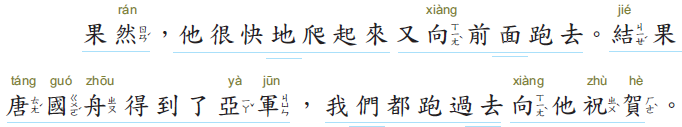 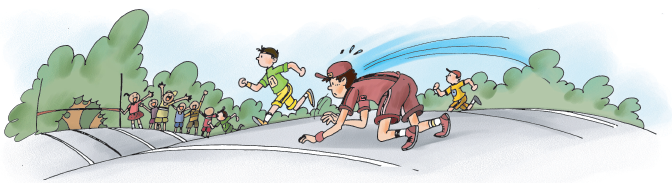 聽一聽
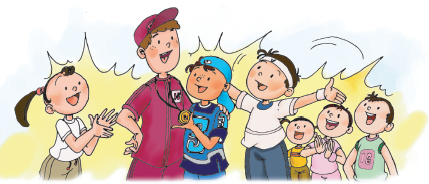 課文：夏季運動會（想一想）
請同學回答問題
請學生聽完課文朗讀後，回答問題
１.夏季運動會在哪裡舉行？
２.唐國周是哪個球隊的隊員？
３. 唐國周今天參加什麼比賽？
４. 唐國周跑步時發生了什麼事？
５. 唐國周最後得到了第幾名？
課文：夏季運動會（唸一唸）
請同學朗讀
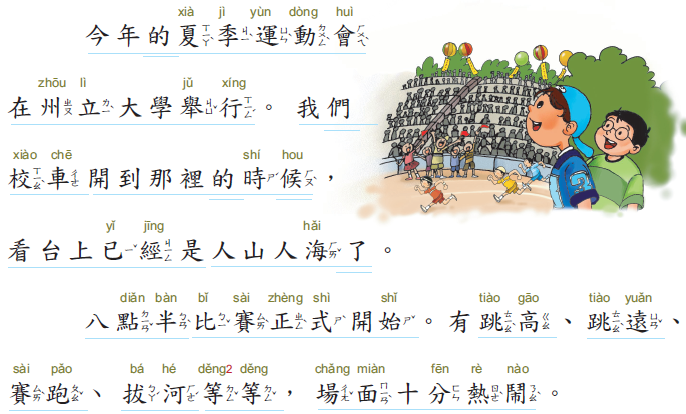 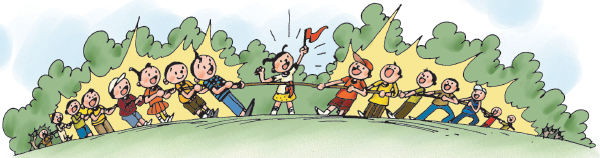 唸一唸
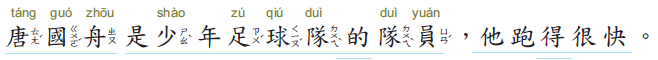 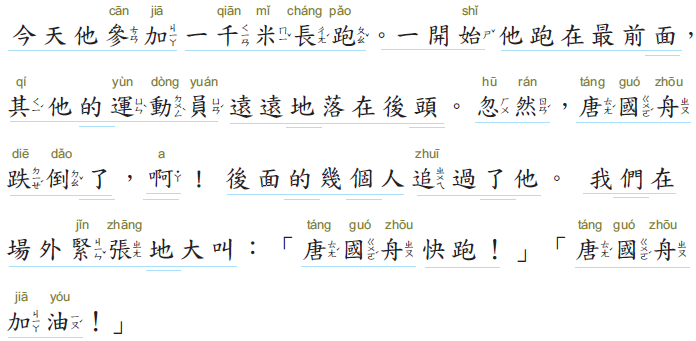 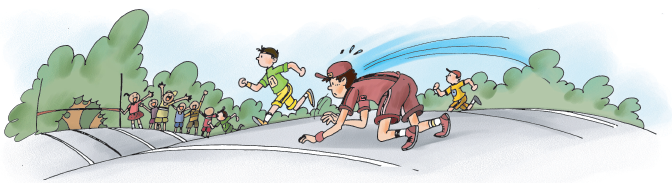 唸一唸
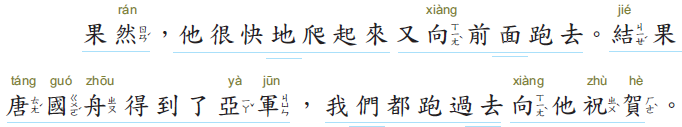 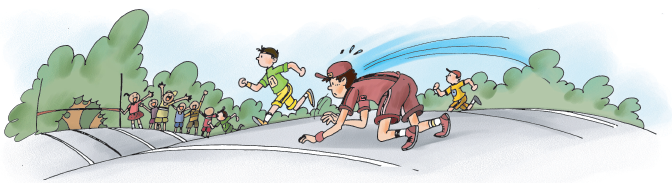 唸一唸
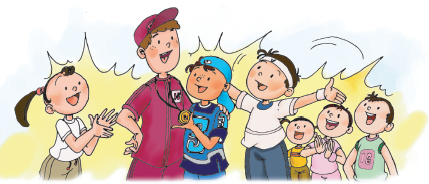 第一週生字
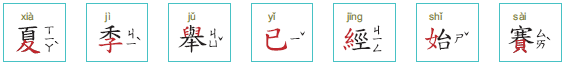 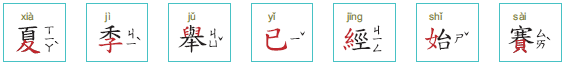 禾
季節
子
春季
夏季
秋季
冬季
夏天
四季
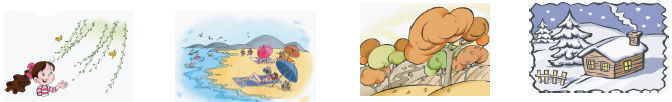 冬
春
夏
秋
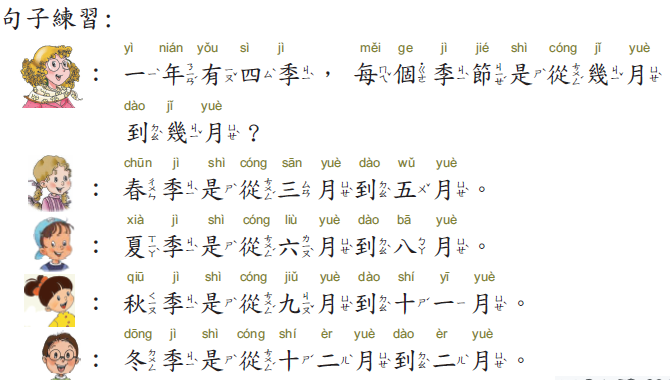 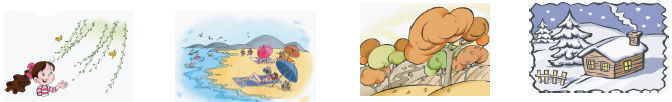 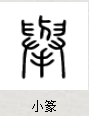 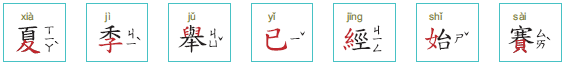 舉手
舉行
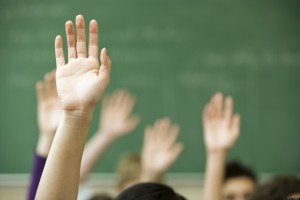 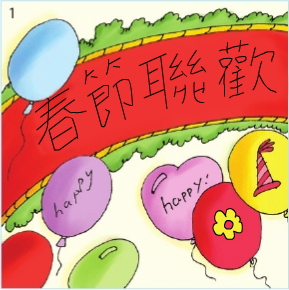 http://georgiapoliticalreview.com/hey-ladies-put-your-hands-in-the-air/
句子練習
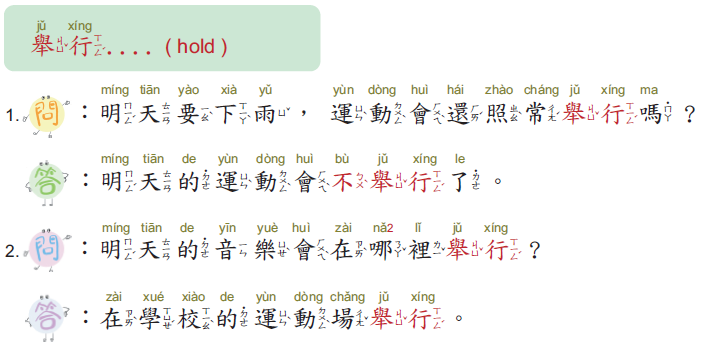 相似字：己
糹
巠
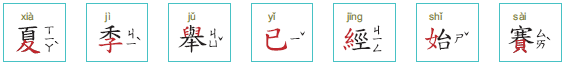 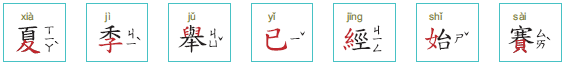 已經
經過
經理
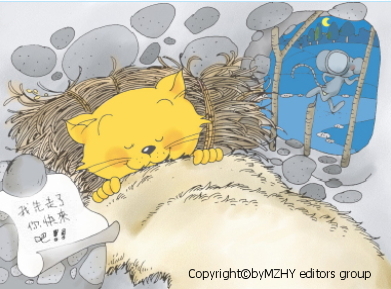 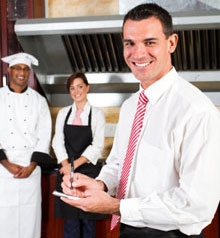 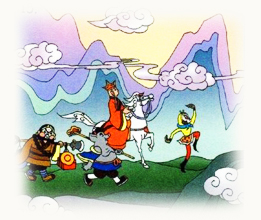 這本故事書你看完了嗎?
美洲華語第二冊第八課故事
美洲華語第五冊第十課故事
http://www.restaurantmanager.net/
回答問題
句子練習
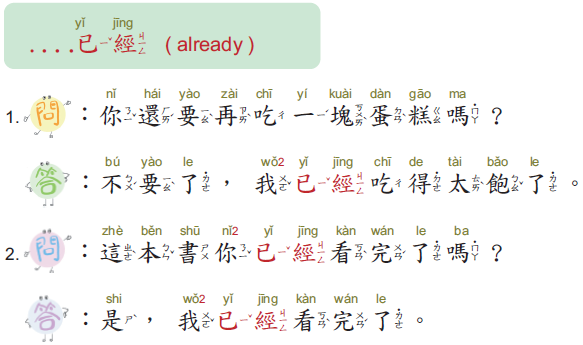 台
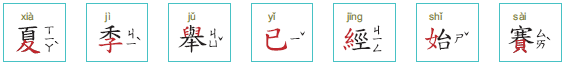 女
開始
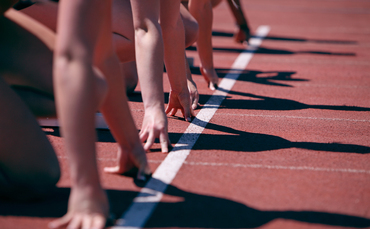 賽
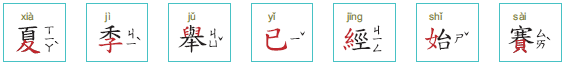 賽跑
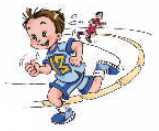 比賽
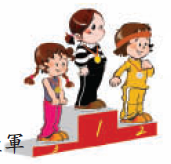 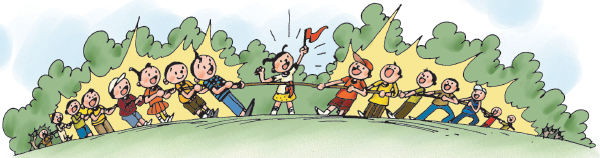 句子練習
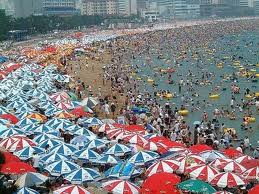 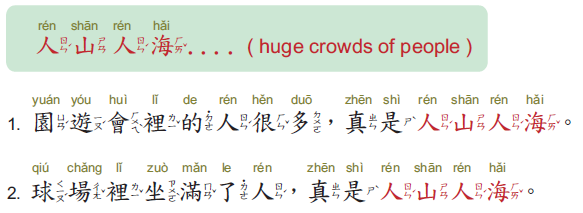 今天海邊的人真多?
回答問題
第二週生字
追
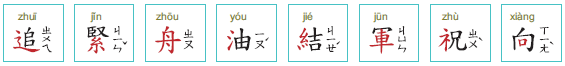 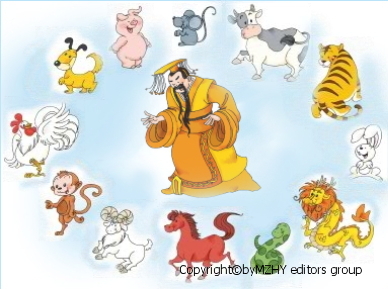 追上
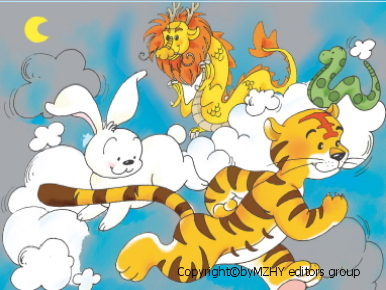 緊
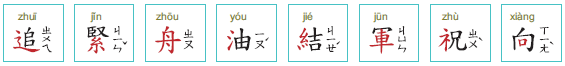 糸
緊急
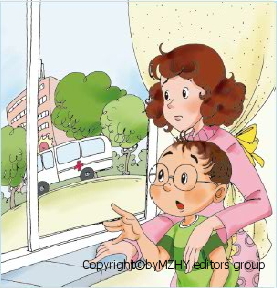 緊張
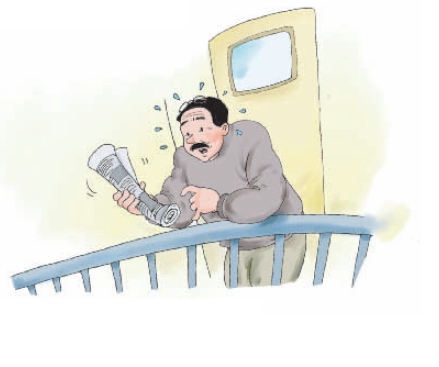 那場球賽打得怎麼樣?
回答問題
句子練習
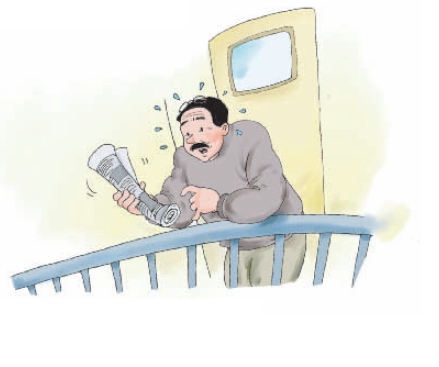 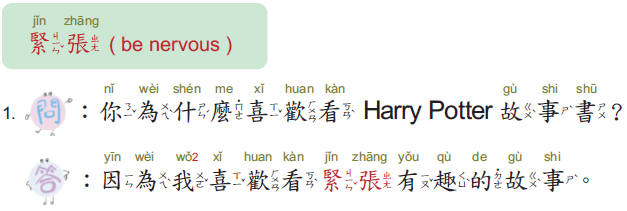 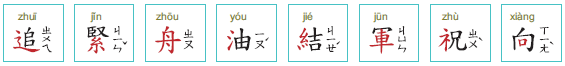 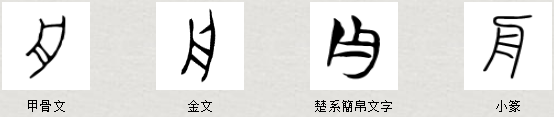 舟
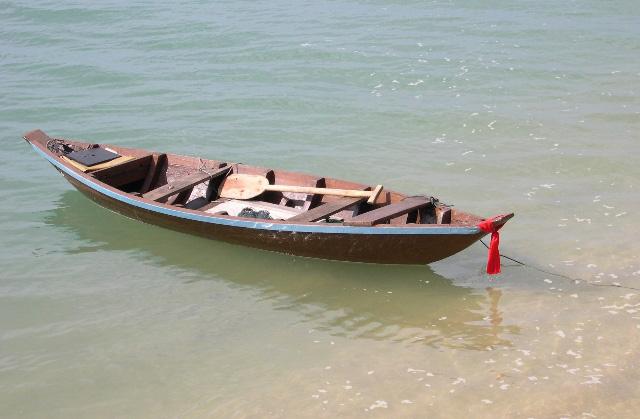 龍舟
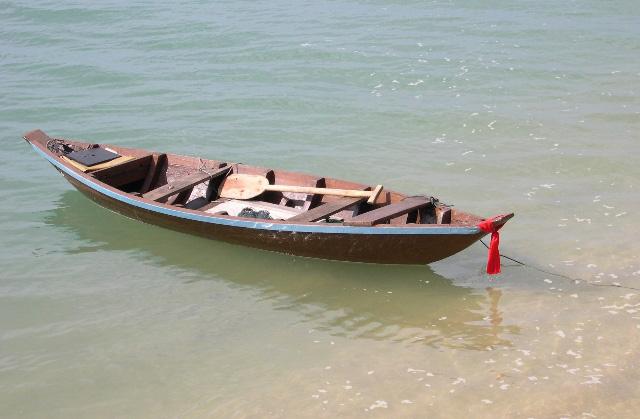 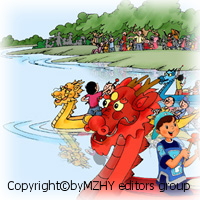 http://www.backpackers.com.tw/forum/gallery/index.php?n=4556
由
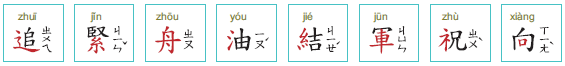 玉米油
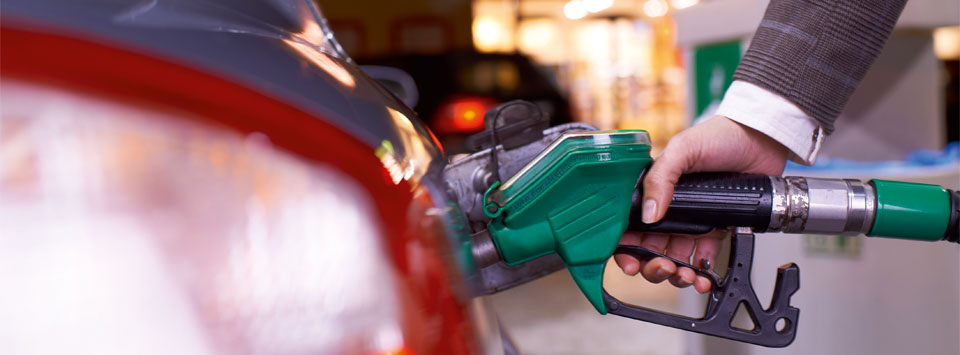 汽油
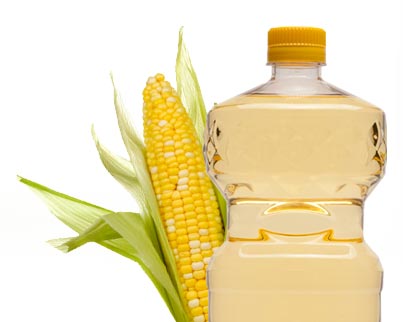 汽車該加油了,哪裡有加油站?
http://www.usa.lighting.philips.com/application_areas/petrol/
http://www.sagerfoods.com/products/oils/corn-oil.html
回答問題
句子練習
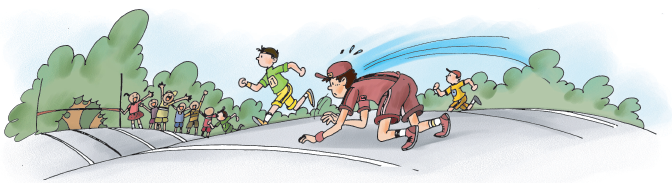 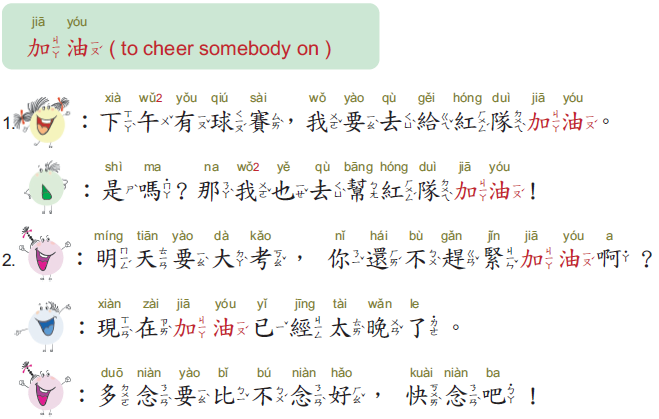 句子練習
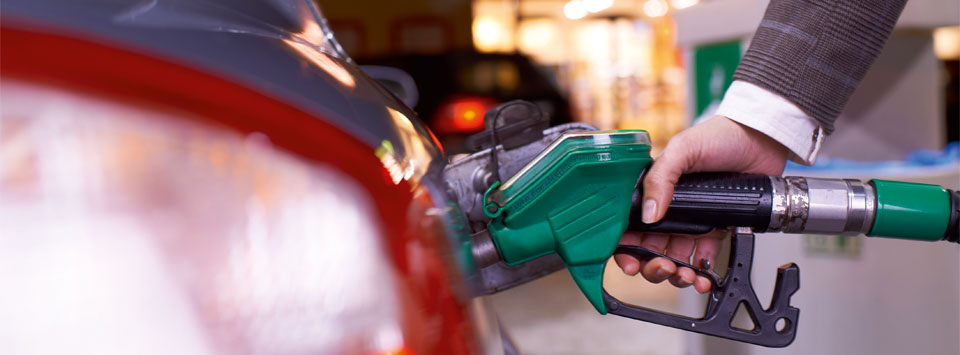 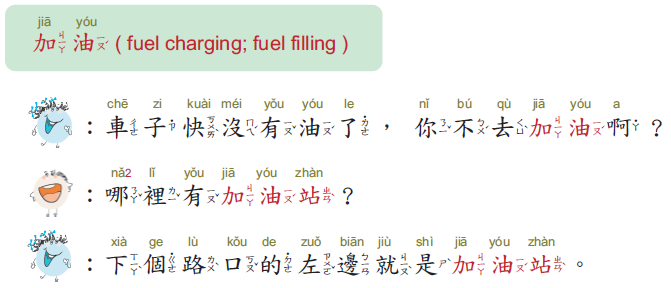 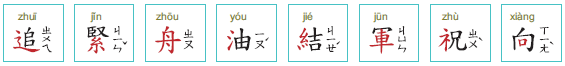 糹
吉
結束
結果
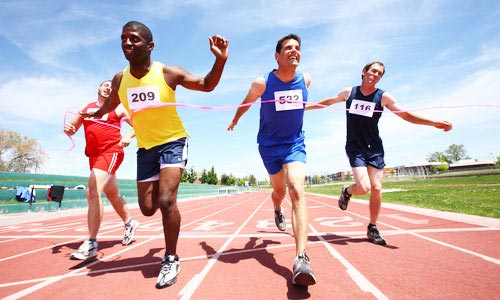 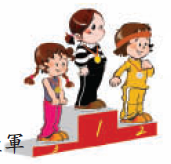 http://personalexcellence.co/blog/how-to-finish-what-you-start/
句子練習
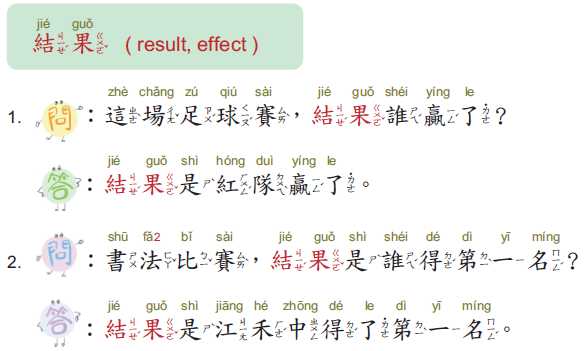 車
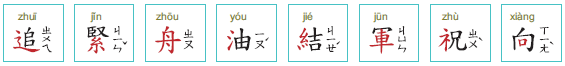 亞軍
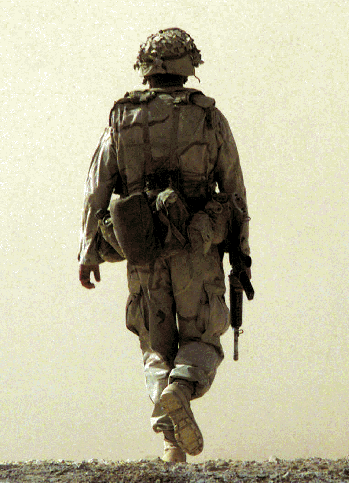 軍人
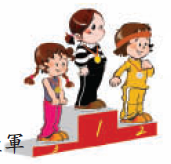 礻
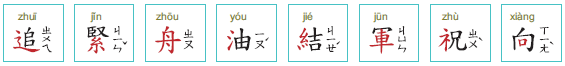 兄
祝福
祝賀
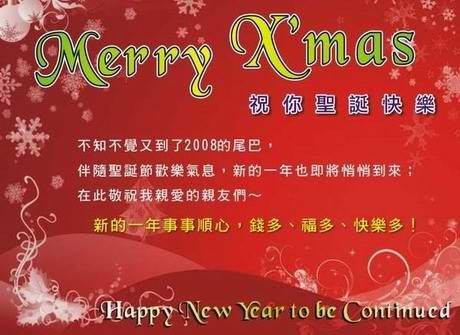 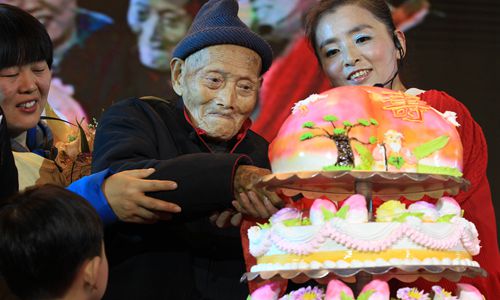 http://hunan.ifeng.com/news/jqhh/detail_2013_12/16/1595705_0.shtml
向
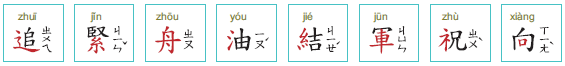 方向
向前
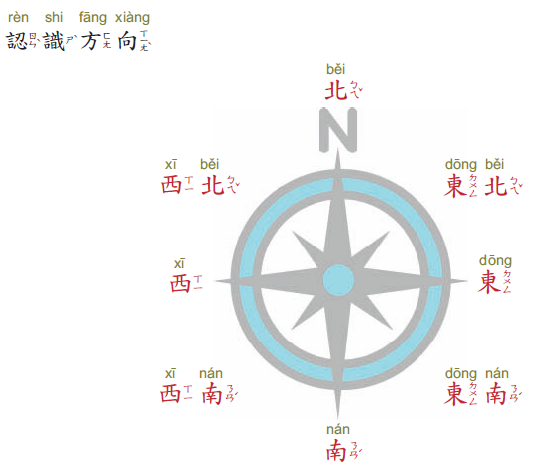 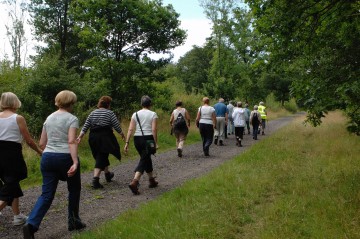 http://mablab.rehab.med.ubc.ca/participants-wanted-knee-osteoarthritis-walking-program-2/
第三週
說一說：學生如何慶祝端午節
說故事－端午節的這一天請到美洲華語網站下載ppt或利用美洲華語創作天地 http://blog.huayuworld.org/meizhouworld
可先讓學生只看圖片，請學生用中文把故事說出來，利用大家的想像力，再看文字或聽故事以強化對故事的了解。
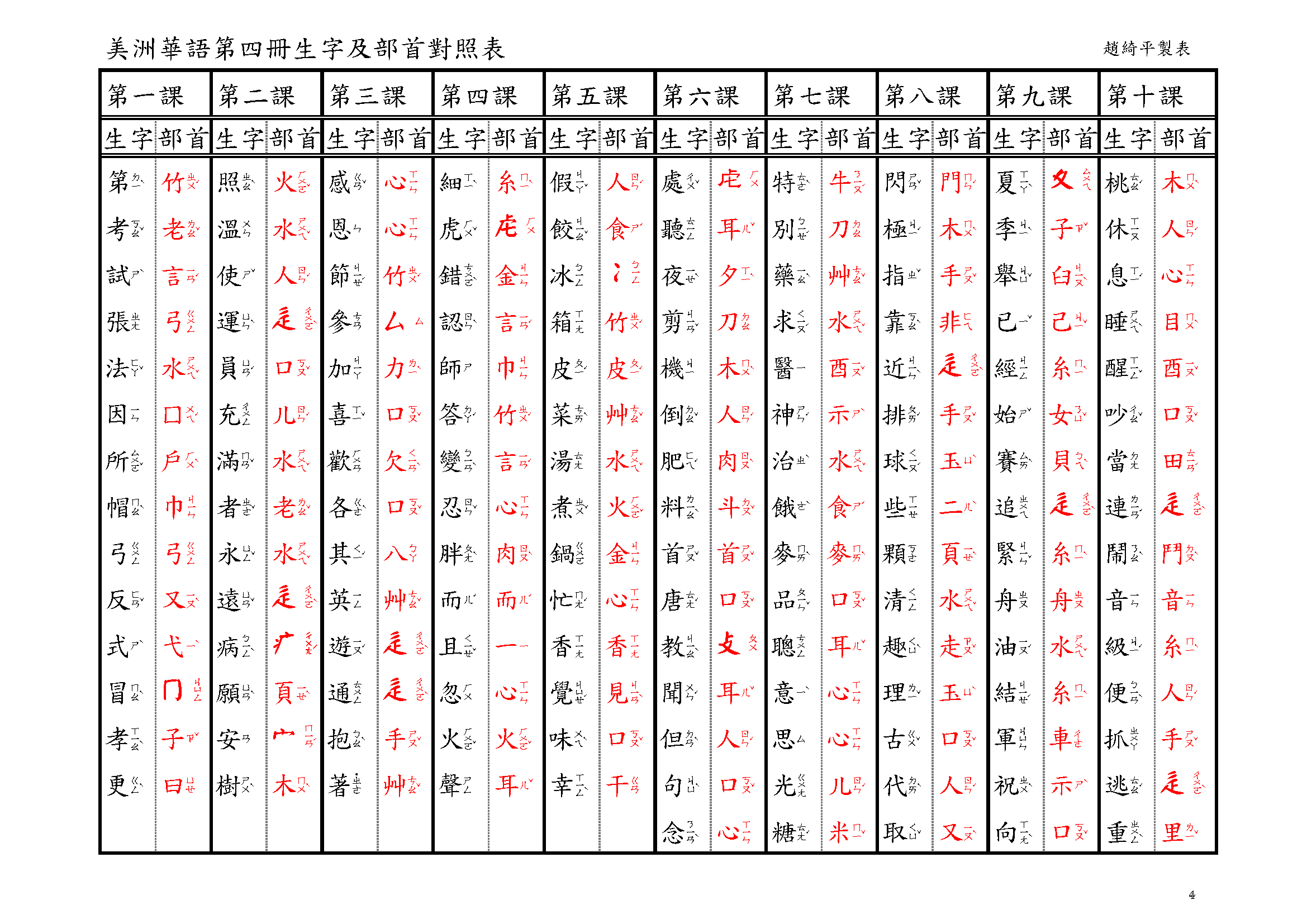